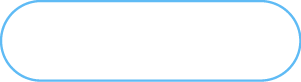 OPERAČNÍ PROGRAM ZAMĚSTNANOST
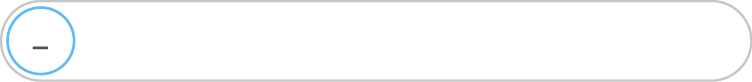 Konference Strategie politiky zaměstnanosti
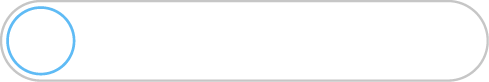 Mgr. Martin Kučera, náměstek ministryně
27. 1. 2015
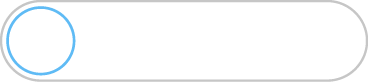 OBSAH
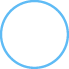 Strategie dočerpání OP LZZ a zahájení čerpání OPZ
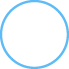 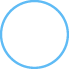 OP LZZ – aktuální stav a výhled
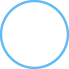 Věcné zaměření OP Zaměstnanost (OPZ)
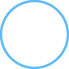 Současný stav přípravy OPZ a harmonogram výzev
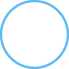 Panelová diskuze
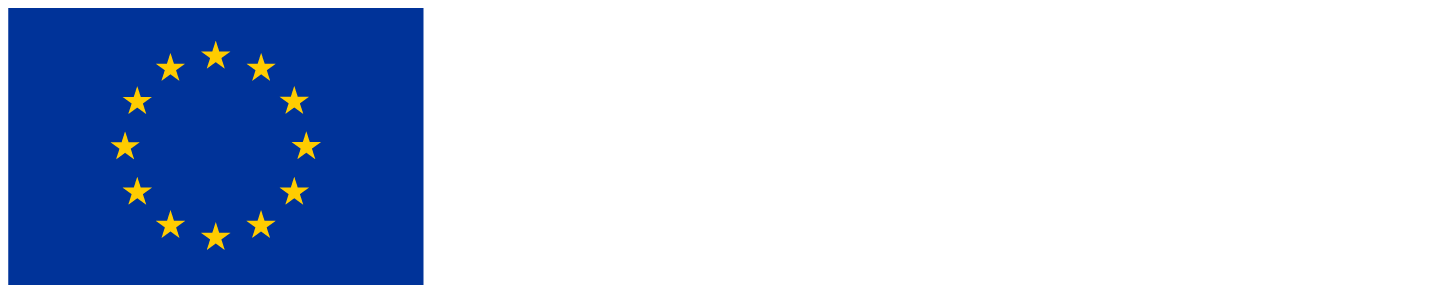 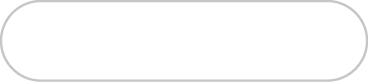 Strategie dočerpání OP LZZ a zahájení čerpání OPZ
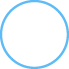 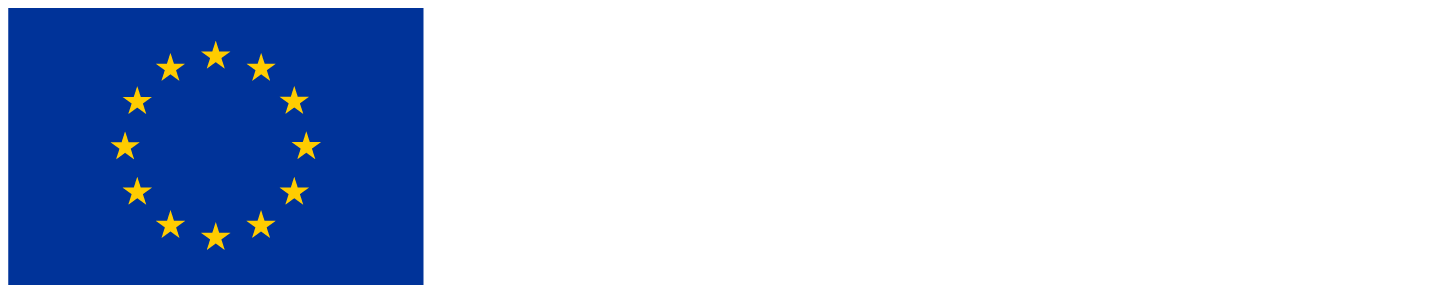 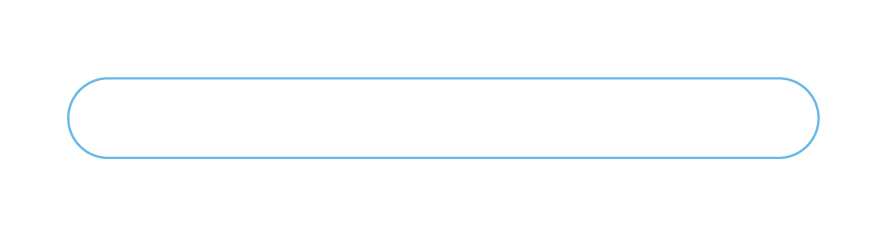 Aktuální ekonomická situace
Východiska:
Zpomalení světové ekonomiky, eurozóna se potýká se zpomaleným tempem oživení, klesají výhledy růstu
Ekonomika ČR by měla růst rychleji (2,5% ročně), nicméně lze očekávat dopad situace v eurozóně na náš export a příliv zahraničních investic,  další růst bude tažen domácí spotřebou a investicemi 
Lepší a rychlejší využití evropských fondů může bezpochyby ovlivnit růst domácí ekonomiky
V ČR i nadále přetrvávají problémy s nezaměstnanosti ohrožených skupin (mladí, lidé 55+, OZP) a s dlouhodobou nezaměstnaností 
Závěr: Efektivní čerpání ESF na podporu zaměstnanosti (APZ) je jedním z klíčových opatření vlády na podporu hospodářského růstu
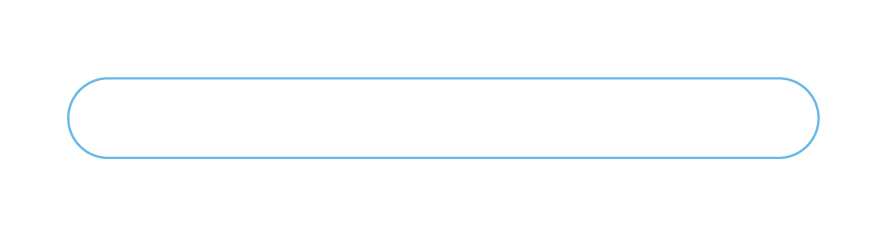 Aktuální kroky (1)
Cílem všech  kroků je dočerpání OP LZZ (až 12 mld. Kč) a zároveň výrazné čerpání OPZ v roce 2015 (až 4 mld. Kč).
Základní předpoklady:
Shoda na zvýšení objemu některých podporovaných nástrojů v rámci APZ podporovaných z ESF v roce 2015 a pokračování zvýšeného úsilí ÚP ČR.
Souhlas MF ČR s uplatněním flexibilního využití výdajů mezi OP LZZ a OPZ u vybraných projektů (zajištění souladu s rozpočtovými pravidly) a nástrojů
Monitorování rizika možného nedočerpání plánovaných výdajů OP LZZ, kdy by nedošlo k přečerpání alokace OP LZZ o nyní predikovaných 1,7 mil. Kč (mírně optimistický odhad očekávaného celkového výsledného přečerpání alokace OP LZZ).
Součástí postupu je i strategie schválená vládou ČR.
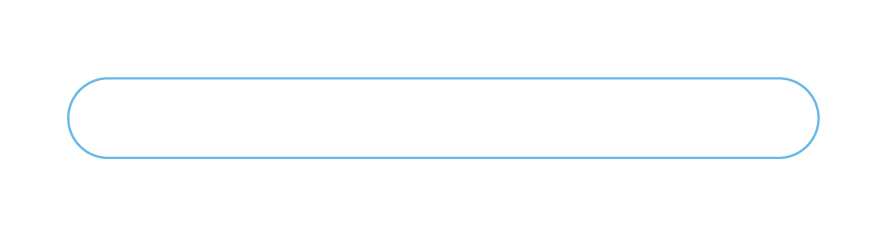 Aktuální kroky (2)
Cíl : vyčerpány 4mld. Kč  z OPZ  v 2015
Dočerpání OP LZZ
Čerpání OPZ
Podpora VPP, SUPM – projekty VSPR-PP (OP LZZ/OPZ)
VSPR-PP významně zvýší objem podporovaných VPP, SUPM v roce 2015
Ostatní  projekty OP LZZ
1.1.2016
1.1.2015
Flexibilní převod výdajů mezi OP LZZ a OPZ umožní, aby zvýšené čerpání OP LZZ bylo využito pro efektivní čerpání v OPZ
[Speaker Notes: Toto schéma znázorňuje flexibilní variantu, která by umožnila vyčerpat maximum prostředků OP LZZ alokovaných do projektu VSPR-PP a zároveň by umožnila zajištění převedení prostředků do OPZ dle vývoje programu (dopředu není možné odhadnout, kdy bude vyčerpána alokace na tyto nástroje v rámci OPZ).]
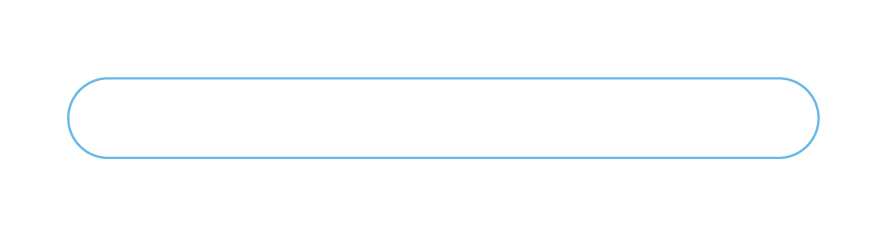 Strategie dočerpání OP LZZ
Strategie byla schválena v polovině roku 2014 usnesením vlády č. 651/2014

Stanovení disponibilních prostředků: kalkulována typická míra nedočerpávání dle typů projektů; rezerva na pohyb kurzu CZK a zohlednění pesimistického  scénáře čerpání
Přezávazkování: objem závazků převyšuje alokaci především z důvodu nedočerpávání prostředků na projektech; plán ŘO zaslat EK v rámci závěrečné žádosti o platbu určitou  částku nad rámec alokace programu
Hlavní nástroje strategie: financování nových projektových záměrů a navýšení a   prodlužování vhodných již existujících individuálních projektů zejména v oblasti APZ; realizace paralelních obdobně obsahově zaměřených projektů z OP LZZ a OPZ; využití   pravidla flexibility na konci programového období (viz další slide)
Realokace: cílem není přesně vyčerpat alokace jednotlivých os, nýbrž programu jako celku; zůstatky budou převedeny tam, kde bude možné je dočerpat (předpoklad prioritní osy 2, oblast podpory 2.1); revize OP LZZ je předpokládána v polovině roku 2015
[Speaker Notes: Přezávazkování u OP RLZ dosáhlo cca 120 % při vyčerpání 100 % alokace

K 5. 1. 2015 přezávazkování na úrovni 122 % (jde o poměr v CZK, v EUR je to pouze 116 %)]
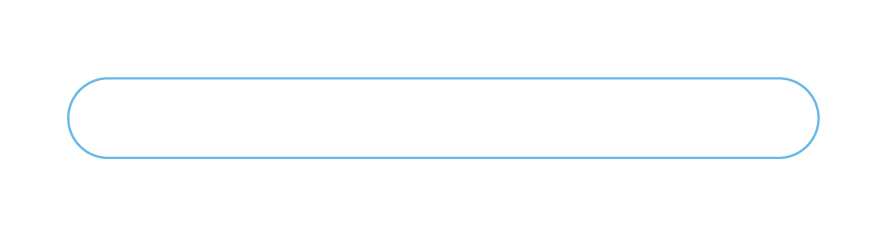 Co potřebujeme v oblasti zaměstnanosti
Zvýšení čerpání stávajících prostředků u projektů v rámci OP LZZ.
Závazek příjemce i věcné sekce vztahující se ke konkrétní výši čerpání v letech (týká se všech věcných oblastí, nejen zaměstnanosti).
Intenzívní přípravu projektů do OPZ s cílem u vybraných nástrojů zahájit čerpání ihned po jejich schválení.
Podporu flexibilní varianty dočerpání OP LZZ v maximální míře a čerpání OPZ v rozsahu cca 4 mld. v roce 2014.
Partnerskou spolupráci klíčových příjemců, zejména ÚP ČR, kvalitní komunikaci vzhledem ke společnému cíli.
Navázání na dobrý výkon ÚP ČR v roce 2014.
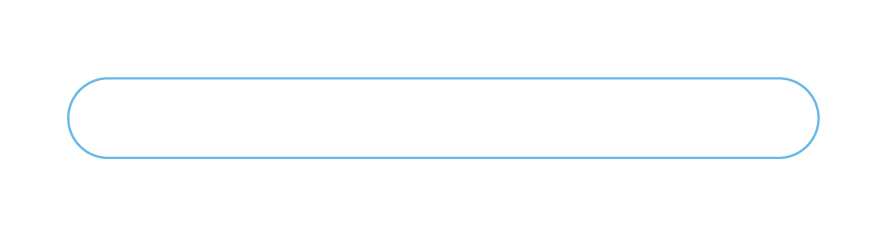 Nová podoba Úseku evropských fondů
Struktura Úseku 8 od 1. 3. 2015 v návaznosti na reorganizaci na OPZ 
Základní faktory:
Proklientský přístup (odbor 86)
Produktový přístup - oblast zaměstnanosti v jednom útvaru (odbor 82)
Naplňování strategie sekce 18

Vrchní ředitel Úseku PhDr. Kraus
81 – Odbor řízení programů ESF (ŘO Mgr. Kinský) /nyní Odbor řízení pomoci z ESF/
82 – Odbor realizace programů ESF – zaměstnanost (ŘO PhDr. Vít, Ph.D.) /nyní Odbor implementace fondů EU/
83 – Odbor realizace programů ESF – veřejná správa a sociální inovace (ŘO Mgr. Jirků) /nyní Odbor realizace ESF/
84 – Odbor ostatních fondů (ŘO Ing. Budínová)
85 – Odbor kontrol evropských programů (ŘO JUDr. Barnetová) /nyní Odbor kontrol ESF/
86 – Odbor podpory projektů (Mgr. Kaucká) /nyní Odbor podpory projektů ESF/
87 – Odbor realizace programů ESF – sociální začleňování (Ing. Petroková)  /nyní oddělení,  součást odboru 82/
  801 – Oddělení evaluací a strategií (Ing. Svitáková, Ph.D.)
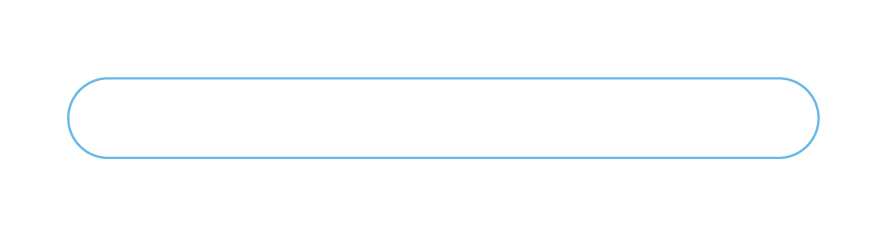 Výdaje na aktivní politiku zaměstnanosti
[Speaker Notes: výdaje na aktivní politiku zaměstnanosti za období 2005 -2015, údaje v mld. Kč]
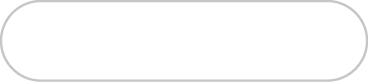 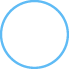 OP LZZ – aktuální stav a výhled
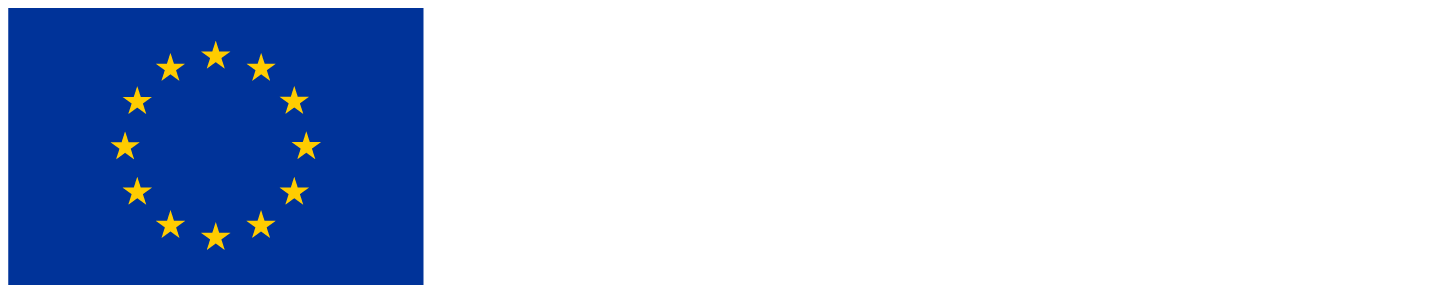 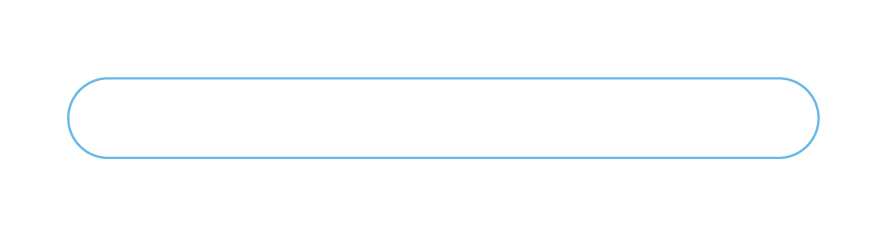 Aktuální stav a výsledky OP LZZ
Certifikované výdaje OP LZZ dosáhly celkového objemu téměř 42,1 mld. Kč (údaje za EU podíl: 1 388 mil. EUR z celkových 1 897 mil. EUR, tj. 73 % alokace programu).
Pravidlo n+2 pro rok 2014 bylo splněno po odeslání žádosti o průběžnou platbu Evropské komisi (EK) dne 12. 12. 2014. 
V roce 2015 se již pravidlo n+2 neuplatňuje, bude sledováno dočerpávání alokace podle harmonogramu čerpání, jehož aktualizace proběhne v lednu. 
V průběhu 2015 je předpokládáno plné dočerpání alokace na úrovni příjemců  projektů a do konce roku by měly být řídicím orgánem autorizovány žádosti o platbu v objemu cca 12 mld. Kč. 
Dokončení administrace závěrečných monitorovacích zpráv a žádostí o platbu bude probíhat ještě v prvním pololetí roku 2016. Při uzavření programu je tak předpokládáno plné dočerpání disponibilní alokace
[Speaker Notes: Stav dle Měsíční monitorovací zpráva k 5. 1. 2015]
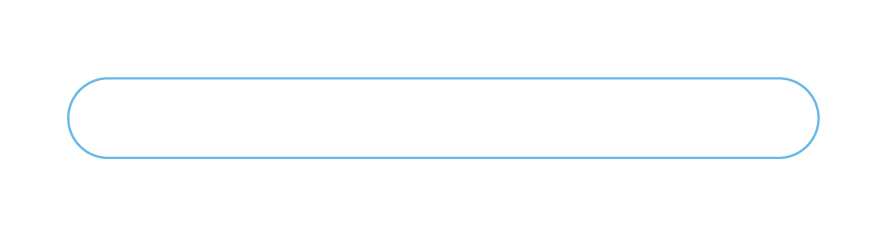 Čerpání alokace OP LZZ – hlavní ukazatele
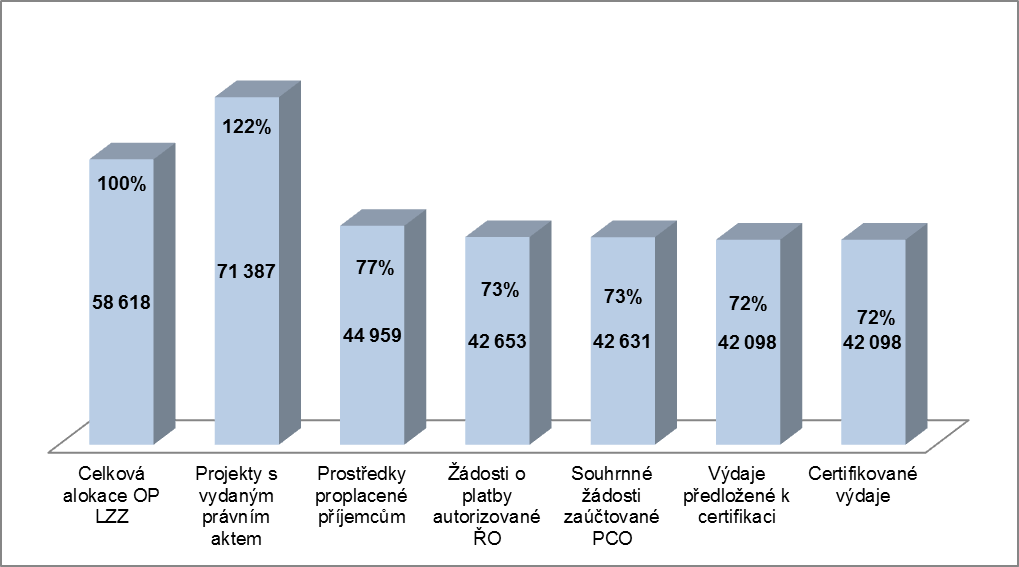 [Speaker Notes: Stav dle Měsíční monitorovací zpráva k 5. 1. 2015

veřejné prostředky celkem v mil. CZK
% údaje vyjadřují podíl na alokaci (zde jsou vypočteny z částek v CZK)]
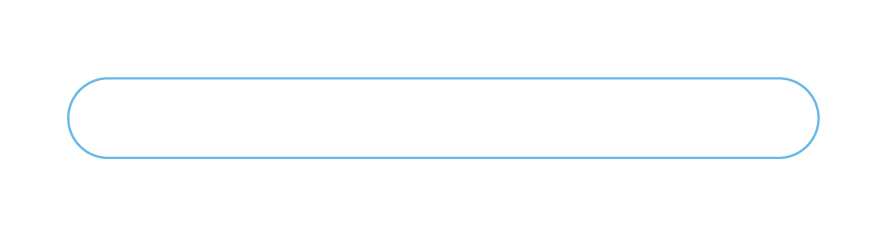 Věcný pokrok OP LZZ – plnění indikátorů
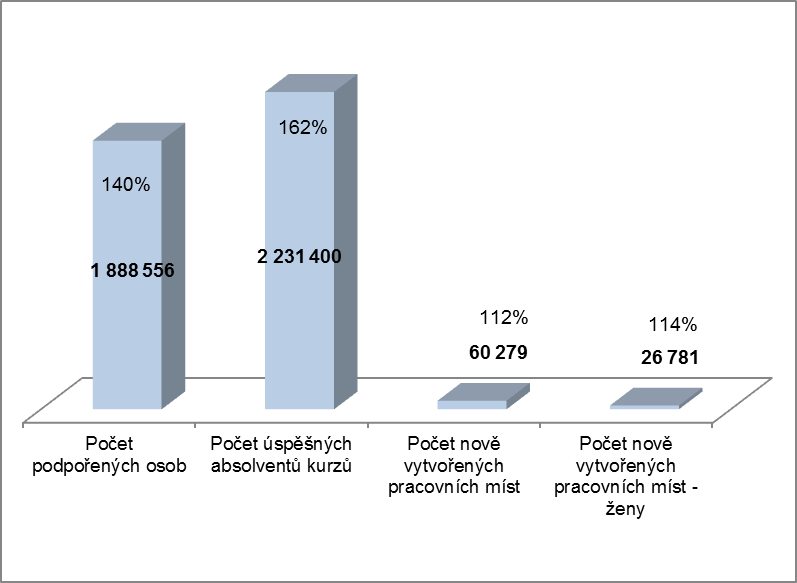 [Speaker Notes: Stav dle Měsíční MZ k 5. 1. 2015]
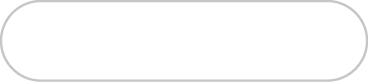 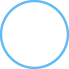 Věcné zaměření OP Zaměstnanost
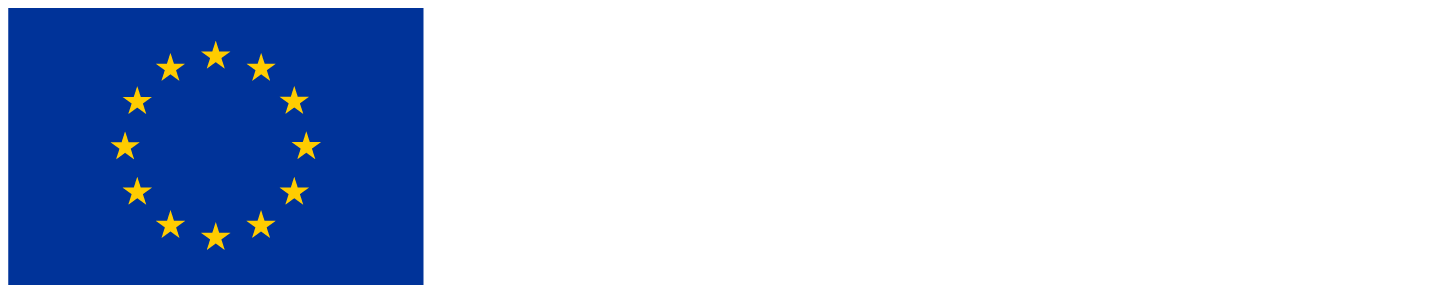 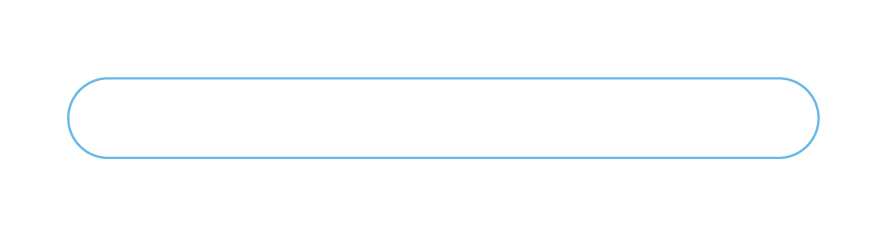 Prioritní osy OP Zaměstnanost
Podpora zaměstnanosti a adaptability pracovní síly 
posílení aktivních politik zaměstnanosti 
         - v OP LZZ oblast podpory 2.1 + částečně 3.3
modernizace služeb zaměstnanosti 
         - v OP LZZ oblast podpory 2.2
zvýšení adaptability zaměstnanců a konkurenceschopnosti podniků
         - v OP LZZ oblast podpory 1.1 + rozšíření o potenciální zaměstnance
rovné příležitosti žen a mužů na trhu práce a sladění pracovního a rodinného života
         - v OP LZZ oblast podpory 3.4 
Sociální začleňování a boj s chudobou
podpora sociální integrace a boj s chudobou
         - v OP LZZ oblasti podpory 3.1 + 3.2 + částečně 3.3 
Sociální inovace a mezinárodní spolupráce
podpora sociálních inovací a mezinárodní spolupráce
         - v OP LZZ oblast podpory 5.1, doplněny sociální inovace 
Efektivní veřejná správa
 podpora reformy veřejné správy (měkké investice) 
        - v OP LZZ oblast podpory 4.1
[Speaker Notes: Prioritní osy a jejich obsah + analogie s OP LZZ]
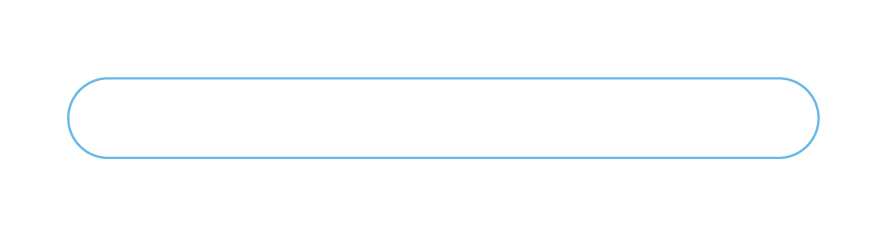 Alokace na prioritní osy
Celková alokace OPZ – cca 2 598 mil. EUR (cca 70 mld. Kč)
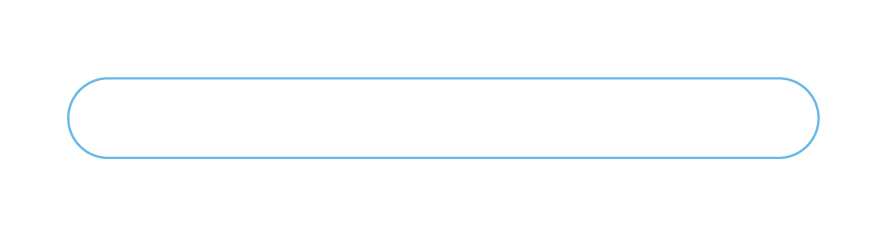 PO 1 Podpora zaměstnanosti a adaptability pracovní síly (1)
Investiční priorita 1 
Přístup k zaměstnání pro uchazeče a neaktivní osoby včetně místních iniciativ zaměstnanosti a podpory mobility pracovní síly
realizace  nástrojů APZ (rekvalifikace, veřejně prospěšné práce, společensky účelná místa, zprostředkování zaměstnání, poradenství atd.)
Investiční priorita 2
Rovnost žen a mužů, odstraňování genderových stereotypů a sladění pracovního a soukromého života
rozvoj služeb péče o děti, vzdělávání, poradenství, podpora zavádění flexibilních forem práce, odstraňování projevů diskriminace na základě pohlaví atd.
Investiční priorita 3
Přizpůsobení pracovníků, podniků a podnikatelů změnám
další profesní vzdělávání zaměstnanců podporované zaměstnavateli, tvorba a realizace podnikových vzdělávacích programů a stáží ve firmách, spolupráce podniků a vzdělávacích institucí atd.
[Speaker Notes: Investiční priority a jejich hlavní podporované aktivity

IP1.1 – podporované aktivity: zprostředkování zaměstnání, poradenské a informační činnosti a programy, bilanční a pracovní diagnostika, rekvalifikace, rozvoj základních kompetencí, podpora vytváření nových pracovních míst, podpora umístění na uvolněná pracovní místa, podpora aktivit k získání pracovních návyků a zkušeností, podpora flexibilních forem zaměstnání, doprovodná opatření umožňující začlenění podpořených osob na trh práce, motivační aktivity, pracovní rehabilitace, realizace nových či inovativních nástrojů aktivní politiky zaměstnanosti 

IP1.2 – podporované aktivity: vznik a provoz dětských skupin dle zákona, dětských klubů,  případně dalších typů, s důrazem na pokrytí stávající absence služeb pro děti do tří let, případně pro starší děti dle aktuální demografické situace; další profesní vzdělávání pro ženy a osoby pečující o jiné závislé osoby zaměřené na zlepšení jejich přístupu na trh práce; komplexní programy na podporu podnikání žen (bilanční diagnostika, poradenství, vzdělávání, příprava podnikatelského plánu, koučink, mentoring, síťování podnikatelek, podpora během prvního roku podnikání); podpora zaměstnavatelů při implementaci opatření ve prospěch rovnosti žen a mužů (genderové audity a následná realizace doporučení – např. zavádění flexibilních forem práce, rovné zastoupení žen a mužů ve vedení, odstraňování platové diskriminace apod.); podpora aktivit zaměřených na vyšší míru zapojení mužů do péče o děti a další závislé osoby; systémové projekty na podporu rovných příležitostí (např. implementace Vládní strategie pro rovnost žen a mužů v České republice na léta 2014 – 2020 ).

IP 1.3 – podporované aktivity: např. další profesní vzdělávání zaměstnanců podporované zaměstnavateli, zaměřené na odborné i klíčové kompetence, včetně podpory dalšího profesního vzdělávání OSVČ; tvorba a realizace podnikových vzdělávacích programů, včetně přípravy podnikových lektorů a instruktorů; podpora a poradenství při vytváření a zavádění moderních systémů řízení a rozvoje lidských zdrojů v podnicích; Podpora sdružování malých a středních podniků za účelem vzdělávání (např. formou vzdělávacích klastrů);tvorba a realizace vzdělávacích programů pro zaměstnance, kteří jsou ohroženi propouštěním; poradenské a informační aktivity v podnicích v oblasti kariérového poradenství, orientace na trhu práce, možností služeb zaměstnanosti atd., vzdělávací a rekvalifikační programy pro zaměstnance podniků procházejících restrukturalizací nebo končících svoji činnost, včetně propouštěných zaměstnanců; podpora zavádění age managementu (řízení s ohledem na věk, schopnosti a potenciál pracovníků) do podniků; podpora odborné praxe a stáží v podnicích; podpora spolupráce podniků a vzdělávacích institucí za účelem slaďování kvalifikační úrovně a kvalifikační struktury pracovní síly s požadavky trhu práce; budování kapacit sociálních partnerů zejména prostřednictvím vzdělávání, opatření na vytváření sítí a posílení sociálního dialogu a činnosti společně uskutečňované sociálními partnery.]
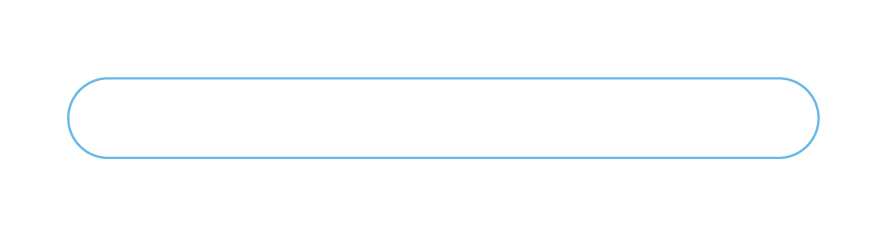 PO 1 Podpora zaměstnanosti a adaptability pracovní síly (2)
Investiční priorita 4
Modernizace a posílení institucí trhu práce, včetně opatření pro zlepšení nadnárodní mobility pracovníků 
zejména vzdělávání zaměstnanců institucí trhu práce, tvorba a rozvoj nových nástrojů a opatření APZ, podpora partnerství při realizaci politiky zaměstnanosti, analyzování a prognózování potřeb trhu práce, rozvoj systému dalšího vzdělávání atd.

Investiční priorita 5
Speciální alokace pro realizaci aktivit pro řešení nezaměstnanosti  mládeže (15-29 let) v Ústeckém a Karlovarském kraji
zprostředkování zaměstnání, poradenství, rekvalifikace, získání pracovních návyků a zkušeností (VPP, SÚPM, odborné praxe, stáže), podpora náboru mladých pracovníků, podpora zahájení podnikání, motivační aktivity atd.
[Speaker Notes: IP1.4 – podporované aktivity: Podpora rozvoje a kapacit institucí trhu práce; rozvoj a realizace vzdělávacích programů pro zaměstnance institucí trhu práce zaměřených na zvýšení kvality poskytovaných služeb a personálního zajištění; rozvoj nových nástrojů a opatření aktivní politiky zaměstnanosti, geografické a funkční mobility uchazečů a zájemců o zaměstnání; rozvoj spolupráce a partnerství při realizaci politiky zaměstnanosti na národní a regionální úrovni se všemi relevantními aktéry na trhu práce; tvorba, rozvoj a realizace informačních a monitorovacích systémů, vyhodnocování účinnosti realizace aktivních opatření na trhu práce, podpora analytické činnosti za účelem zvýšení efektivnosti služeb zaměstnanosti; rozvoj sítě EURES – posilování kapacit a odborný rozvoj EURES poradců, podpora implementace sítě EURES do veřejných služeb zaměstnanosti; tvorba, rozvoj a realizace systémových opatření v oblasti dalšího vzdělávání, zaměřených především na chybějící systémovou podporu   dalšího vzdělávání, provazování systémů uznávání výsledků neformálního vzdělávání a informálního učení; tvorba a kontinuální provádění systému analýz a prognóz kvalifikačních potřeb na trhu práce; realizace systémového kariérového poradenství v celoživotní perspektivě.]
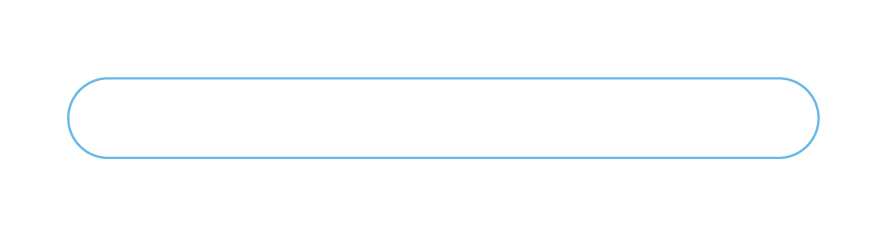 Alokace investičních priorit PO 1
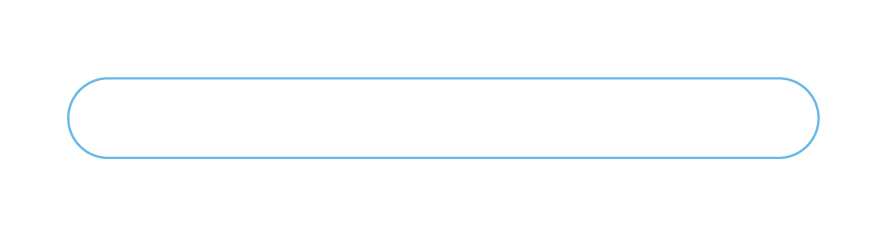 Vybrané specifické cíle (1)
[Speaker Notes: SC 1.1.1
Cílové skupiny zahrnují především uchazeče a zájemce o zaměstnání, OZP - osoby se zdravotním postižením, osoby s kumulací hendikepů na trhu práce a ekonomicky neaktivní osoby, včetně osob vracejících se na trh práce po návratu z mateřské/rodičovské dovolené. Zvláštní důraz bude kladen na osoby znevýhodněné na trhu práce (např. osoby 55 – 64 let, osoby do 25 let věku, příslušníci etnických menšin a osoby s nízkou úrovní kvalifikace (stupeň ISCED 0 – 2)). 

Podporované aktivity – jedná se o nástroje a opatření aktivní politiky zaměstnanosti
Aktivity v rámci specifického cíle 1.1.1 Zvýšit zaměstnanost podpořených osob, zejména starších, nízkokvalifikovaných a znevýhodněných:
Zprostředkování zaměstnání – realizace činností souvisejících s vyhledáváním zaměstnání pro osobu, která se o práci uchází včetně podpory mezinárodní pracovní mobility; dále s vyhledáváním zaměstnanců pro zaměstnavatele, který hledá nové pracovní síly; poradenská a informační činnost v oblasti pracovních příležitostí; sdílené zprostředkování zaměstnání prostřednictvím agentur práce;
Poradenské a informační činnosti a programy – realizace poradenských činností a programů, jejichž cílem je zjišťování osobnostních a kvalifikačních předpokladů osob pro volbu povolání, pro zprostředkování vhodného zaměstnání; příprava k práci osob se zdravotním postižením a při výběru vhodných nástrojů aktivní politiky zaměstnanosti (za možného využití profilace uchazečů o zaměstnání a targetingu), podpora JOB klubů, řízené poradenství ke změně kvalifikace;
Bilanční a pracovní diagnostika – podpora souladu mezi schopnostním, vzdělanostním a pracovním potenciálem osob a možností jejich reálného uplatnění na trhu práce; pracovní diagnostika jako subsystém bilanční diagnostiky se přímo zaměřuje na možnosti konkrétního pracovního uplatnění odpovídajícího schopnostem a zájmům klienta;
Rekvalifikace – podpora při získání nové kvalifikace, při zvyšování, rozšiřování nebo prohlubování dosavadní kvalifikace, včetně jejího udržování a obnovování. Za rekvalifikaci se považuje i získání kvalifikace pro pracovní uplatnění osoby, která dosud žádnou kvalifikaci nezískala;
Rozvoj základních kompetencí za účelem snazšího uplatnění na trhu práce (např. čtenářská gramotnost, numerická gramotnost či rozvoj digitálních kompetencí apod.)
Podpora vytváření nových pracovních míst nebo míst vyhrazených pro určitou skupinu osob náležejících k ohroženým skupinám na trhu práce, včetně podpory začínajících OSVČ z řad uchazečů o zaměstnání či jiných skupin osob znevýhodněných na trhu práce;
Podpora umístění na uvolněná pracovní místa – bude podporováno nejenom vytváření či vymezování nových pracovních míst, ale rovněž umisťování ohrožených skupin osob na ta místa, která budou z různých příčin (např. odchod do důchodu, atd.) na trhu práce uvolňována; 
Podpora aktivit k získání pracovních návyků a zkušeností jako jsou veřejně prospěšné práce, společensky účelná pracovní místa, krátkodobé pracovní příležitosti, pracovní trénink, odborné praxe a stáže, včetně podpory mezinárodní pracovní mobility;
Podpora flexibilních forem zaměstnání jako způsobu vytváření podmínek zejména pro uplatnění žen, mladých lidí, starších osob a dalších osob znevýhodněných na trhu práce (zkrácený úvazek, rotace na pracovním místě, sdílení pracovního místa, práce na dálku apod.);
Doprovodná opatření umožňující začlenění podpořených osob na trh práce s cílem usnadnění přístupu cílových skupin k hlavní formě podpory v této investiční prioritě – zejména podpora zapracování, dopravy, ubytování a stravování účastníků, péče o závislé osoby, zvyšování finanční gramotnosti a prevence předlužení a další doprovodné sociální aktivity umožňující začlenění podpořených osob na trh práce. Tyto aktivity jsou dostupné podpořeným osobám pouze po dobu jejich účasti na projektu, resp. po dobu trvání hlavní formy podpory v rámci projektu;
Motivační aktivity – aktivity zaměřené na zvýšení orientace v požadavcích trhu práce, požadavcích volných pracovních míst na trhu práce, dále příprava k zařazení do rekvalifikace, resp. jiného nástroje aktivní politiky zaměstnanosti, včetně obnovení pracovních návyků;
Pracovní rehabilitace – podpora souvislé činnosti zaměřené na získání a udržení vhodného zaměstnání osoby se zdravotním postižením;
Realizace nových či inovativních nástrojů aktivní politiky zaměstnanosti v souladu s aktuálními potřebami trhu práce, včetně podpory principů sociální ekonomiky;

Aktivity v rámci specifického cíle 1.1.2 Zvýšit zaměstnanost podpořených mladých osob prostřednictvím programu Záruky pro mládež
  Zprostředkování zaměstnání uchazečům o zaměstnání a poskytování souvisejících služeb v oblasti zaměstnanosti; 
Poskytování poradenské činnosti za účelem zjišťování osobnostních a kvalifikačních předpokladů mladých pro volbu povolání, pro zprostředkování vhodného zaměstnání  a při výběru vhodných nástrojů aktivní politiky zaměstnanosti. Poskytování poradenství v oblasti další účasti ve vzdělávání, zvyšování či prohlubování kvalifikace, včetně podpory rekvalifikací, s cílem harmonizovat vztah mezi nabídkou a poptávkou na trhu práce; 
Poskytování rekvalifikací – získání nové kvalifikace, zvyšování, rozšiřování nebo prohlubování dosavadní kvalifikace, včetně jejího udržování a obnovování. Za rekvalifikaci se považuje i získání kvalifikace pro pracovní uplatnění osoby, která dosud žádnou kvalifikaci nezískala;
Podpora aktivit k získání pracovních návyků a zkušeností jako jsou veřejně prospěšné práce, společensky účelná pracovní místa, krátkodobé pracovní příležitosti, pracovní trénink, odborné praxe a stáže, včetně podpory mezinárodní pracovní mobility; podpora vytváření míst určených k získání odborné praxe či podpora vytváření stáží;
Podpora zahájení samostatné výdělečné činnosti, a to zejména formou rekvalifikací, poradenství a poskytování příspěvků;
Motivační aktivity zaměřené na zvýšení orientace mladých lidí v požadavcích trhu práce, požadavcích volných pracovních míst na trhu práce, dále příprava k zařazení do rekvalifikace, resp. jiného nástroje aktivní politiky zaměstnanosti, včetně obnovení nebo získání pracovních návyků.]
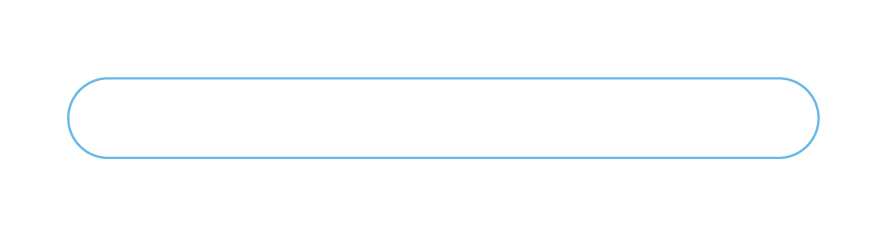 Vybrané specifické cíle (2)
[Speaker Notes: Mezi aktivity IP 1.5 patří:

a) Zprostředkování zaměstnání uchazečům o zaměstnání a poskytování souvisejících služeb v oblasti zaměstnanosti. 
b) Poskytování poradenské činnosti za účelem zjišťování osobnostních a kvalifikačních předpokladů mladých pro volbu povolání, pro zprostředkování vhodného zaměstnání  a při výběru vhodných nástrojů aktivní politiky zaměstnanosti. Poskytování poradenství v oblasti další účasti ve vzdělávání, zvyšování či prohlubování kvalifikace, včetně podpory rekvalifikací, s cílem harmonizovat vztah mezi nabídkou a poptávkou na trhu práce 
c) Poskytování rekvalifikací – získání nové kvalifikace, zvyšování, rozšiřování nebo prohlubování dosavadní kvalifikace, včetně jejího udržování a obnovování. Za rekvalifikaci se považuje i získání kvalifikace pro pracovní uplatnění osoby, která dosud žádnou kvalifikaci nezískala;
d) Podpora aktivit k získání pracovních návyků a zkušeností jako jsou veřejně prospěšné práce, společensky účelná pracovní místa, krátkodobé pracovní příležitosti, pracovní trénink, odborné praxe a stáže, včetně podpory mezinárodní pracovní mobility; podpora vytváření míst určených k získání odborné praxe či podpora vytváření stáží.
e) Podpora zahájení samostatné výdělečné činnosti, a to zejména formou rekvalifikací, poradenství a poskytování příspěvků
f) Motivační aktivity zaměřené na zvýšení orientace mladých lidí v požadavcích trhu práce, požadavcích volných pracovních míst na trhu práce, dále příprava k zařazení do rekvalifikace, resp. jiného nástroje aktivní politiky zaměstnanosti, včetně obnovení nebo získání pracovních návyků;

Cílové skupiny - mladí lidé do 29 let, kteří nejsou v zaměstnání, ve vzdělávání nebo v profesní přípravě, žijící ve způsobilém regionu, kteří jsou nezaměstnaní nebo neaktivní (včetně dlouhodobě nezaměstnaných) nezávisle na tom, zda jsou registrováni na ÚP ČR jako uchazeči o zaměstnání či nikoli. 

Příjemce – Úřad práce ČR – projekty budou realizovány jako regionální projekty prostřednictvím krajských poboček ÚP ČR v Ústeckém a Karlovarském kraji, do nichž je tato IP zacílena (Iniciativa na podporu zaměstnanosti mládeže, územní zacílení pouze NUTS II Severozápad).]
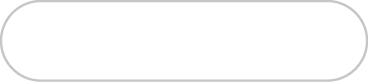 Současný stav přípravy OPZ a harmonogram výzev
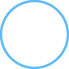 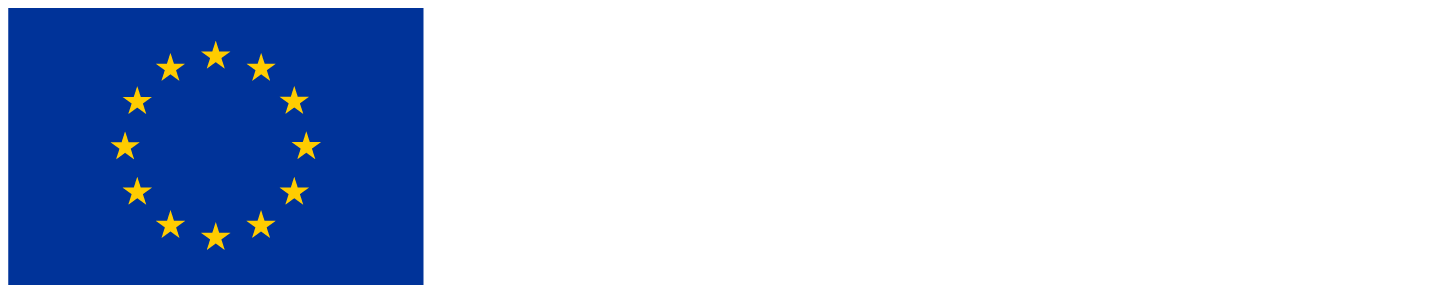 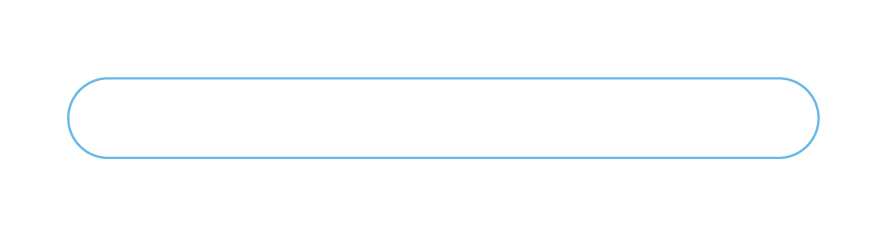 Současný stav přípravy OPZ
zaslání návrhu OPZ Evropské komisi (začátek formálního vyjednávání OPZ) - 15. 7. 2014
obdržení připomínek EK k návrhu OPZ - 16. 10. 2014
formální vyjednávání s EK – 11/2014 – 1/2015
zaslání finální verze OPZ na EK – 2. polovina ledna 2015
schválení OPZ (komplexní procedura EK) - cca 06/2015 
dokončení řídicí dokumentace OPZ + konzultace s MMR – 11/2014 – 01/2015
	- operační manuál a pracovní postupy pro ŘO
	- pravidla pro žadatele a příjemce
audit designace – 03/2015 – 04/2015
schválení výzev vládou ČR – duben 2015
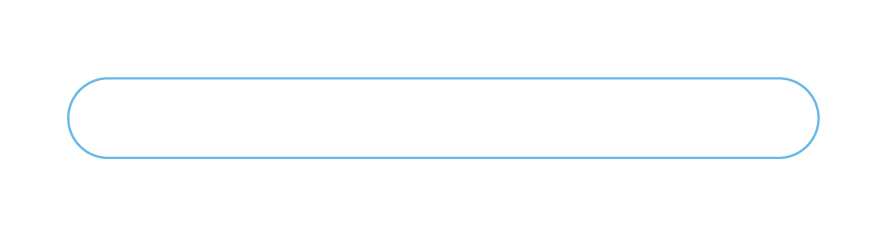 Hlavní připomínky EK k návrhu OPZ (1)
požadavek na větší zacílení intervencí OPZ na plnění Specifických doporučení Rady 2014
připomínky k nastavení pro-rata mechanismu – podpora intervencí na území celé ČR (méně i více rozvinuté regiony)
požadavky na přepracování prioritní osy 4 Efektivní veřejná správa v gesci MV ČR
výhrady k plnění předběžných podmínek č. 11 Veřejná správa, č. 9.3 Zdravotní péče, č. 8.1 Zaměstnanost a 8.6 Zaměstnanost mladých lidí
připomínky k investiční prioritě 1.5 Iniciativa na podporu zaměstnanosti mládeže
připomínky k indikátorům – požadavky na doplnění nových ukazatelů a na stanovení nenulových výchozích hodnot v případě výsledkových indikátorů
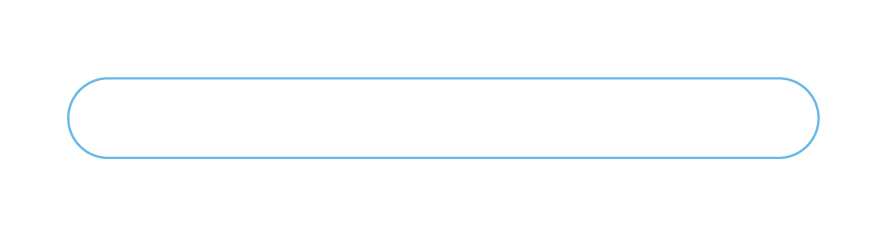 Hlavní připomínky EK k návrhu OPZ (2)
Ad1)
realokace ve prospěch intervencí naplňujících Specifická doporučení Rady 2014 (navýšení alokace na IP 1.2, 1.4 a PO4, naopak snížení alokace na IP 1.3 a PO2)
v IP 1.1 vytvořen nový specifický cíl Zvýšit zaměstnanost podpořených mladých osob prostřednictvím programu Záruky pro mládež
v IP 1.3 vytvořen nový specifický cíl Zvýšit adaptabilitu starších pracovníků
Ad2)
pro intervence s dopadem na celou ČR navrženo několik pro-rata poměrů, ostatní projekty budou hrazeny z prostředků méně či více rozvinutých regionů, a to dle místa realizace projektů (některé intervence pouze mimo Prahu)
Ad3)
prioritní osa 4 Efektivní veřejná správa kompletně přepracována dle připomínek EK
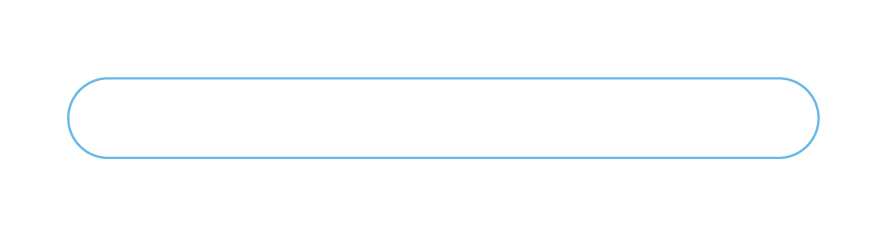 Vybrané výzvy v rámci PO 1 v roce 2015
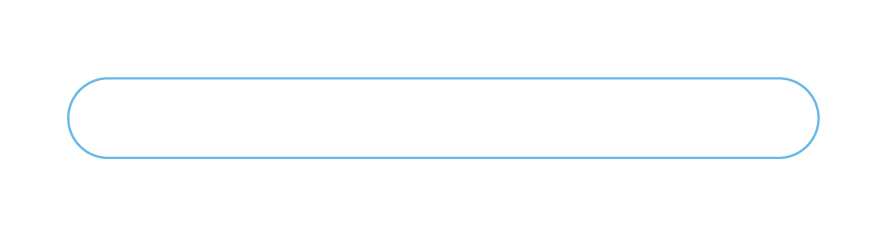 Děkujeme Vám za pozornost
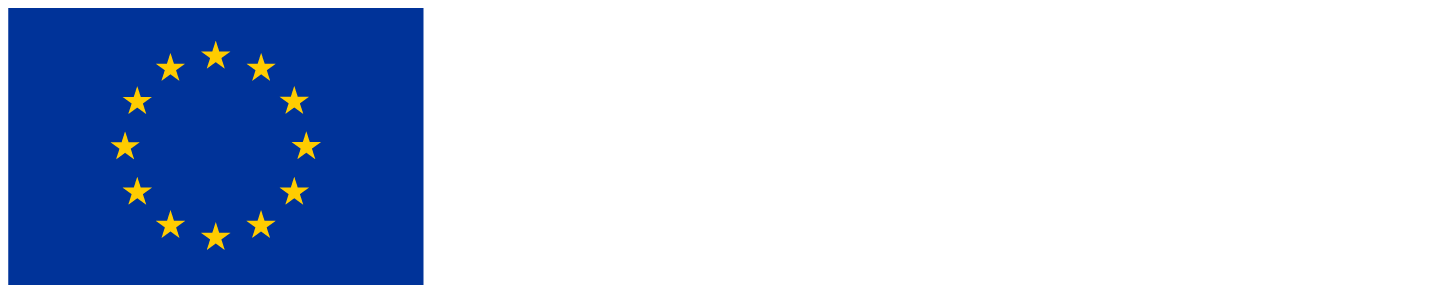 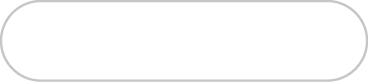 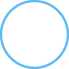 Panelová diskuze
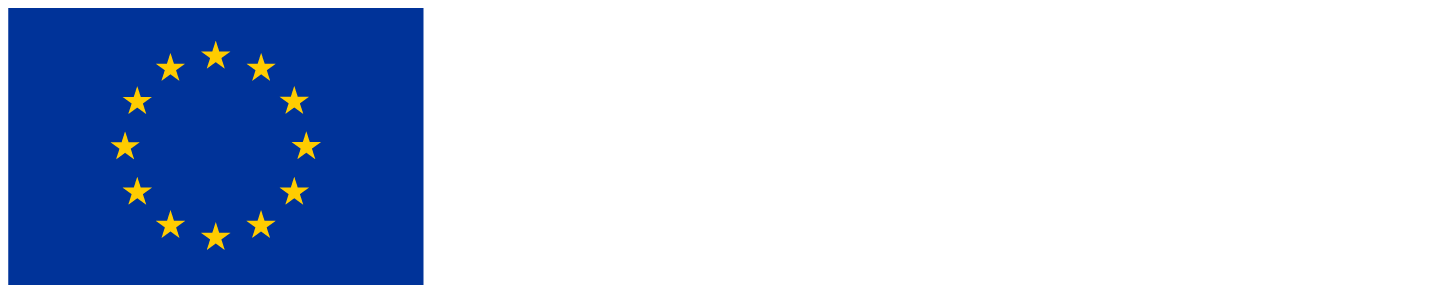